Market Thiefpowered by ProMax
Are you missing out on a piece of the Market?

Extend your market by targeting Consumers that are actively pursuing an auto loan and actually have the intention of buying a car today!
What are Market Thief leads?
Market Thief is a highly effective way to capture in-market car buyers that are looking to purchase now.  A market thief lead also known as a trigger lead is someone that just had their credit report pulled by a dealer or lender for the purpose of automotive financing.

Your dealership can step in and help frustrated shoppers who have been turned down by other dealers.
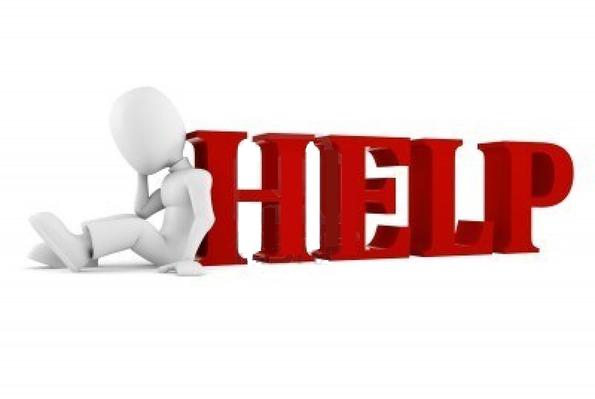 How the Process Works
Every morning a fresh list of names becomes available of shoppers who have had their credit ran the day before
Leads are restricted only to people who had their bureau pulled specifically for automotive financing
The list of shoppers is scrubbed against the DNC and names that have phone numbers available are imported into your CRM to begin immediate follow up
We immediately send a letter that include a firm offer of credit to these fresh leads
How the Process Works
A 2nd follow up letter is mailed to all leads that respond
Leads are imported directly into your CRM system
Utilize our turn key follow up process to call, email, and text these customers yourself to set an appointment
 				OR
Utilize our BDC Services to set 
appointments for your dealership
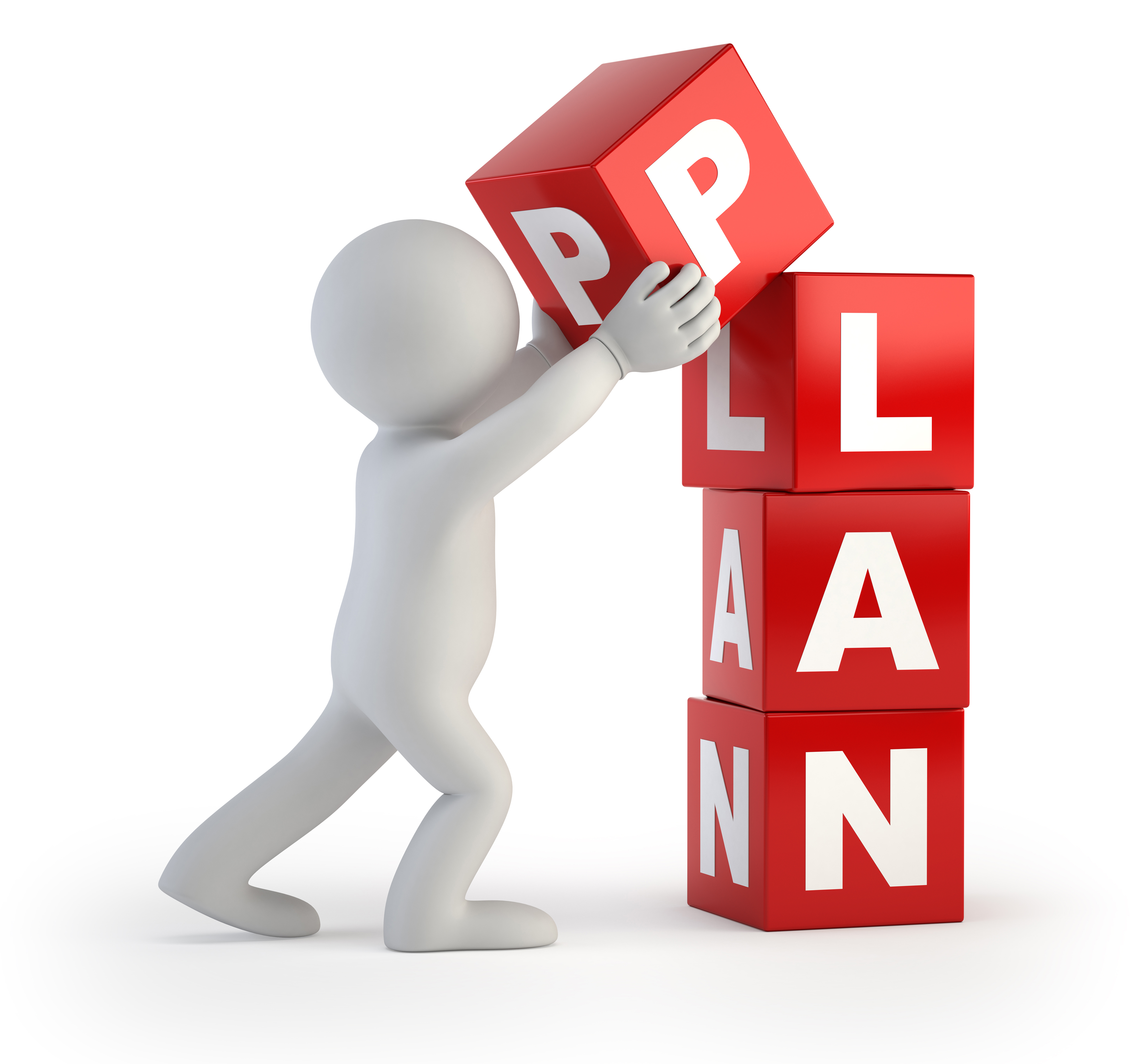 Key benefits of using Market Thief
Leads are exclusive to your dealership!
Purchase your territory to protect your leads
Response rates between 4-9%
1% response rate is typical for traditional mail
Capitalize on “in market now” consumers not properly handled by other dealerships
Dealership controls the credit score and radius of leads
Utilize our BDC services to call and set appointments for your dealership
How will it increase your showroom traffic, sales, and profit?
Using Market Thief allows you to engage and attract customers that have applied for automotive financing but may have been turned away at other dealerships because of their lower credit scores.  Capitalize on your dealerships ability to help and sell the sub prime customer, which now accounts for 42.5% of the total market!

Change rejections at other dealership into 
deliveries at your store!
Auto Triggers Plus
Enhanced version of Market Thief that includes soft pull technology
Soft pull technology shows you the consumers Credit Score, when available, along with their auto summary (open auto loan amount, current interest rate, current payment, plus much more)
Allow consumers to see their free credit score when using Auto Triggers Plus resulting in higher responses and engagement
In addition to Market Thief letter, Auto Triggers Plus sends a firm offer of credit letter to these same consumers
“Thanks for the great program!”

We have dealt in SubPrime since 1988 and by far Market Thief has been one of the most consistent lead producing programs that we have ever used.  We have been a Market Thief dealer for over 10 years and we view the cost of the program as an investment that gets us additional business month in and month out.

Chuck Maly
General Sales Manager
McCluskey Chevrolet, Inc
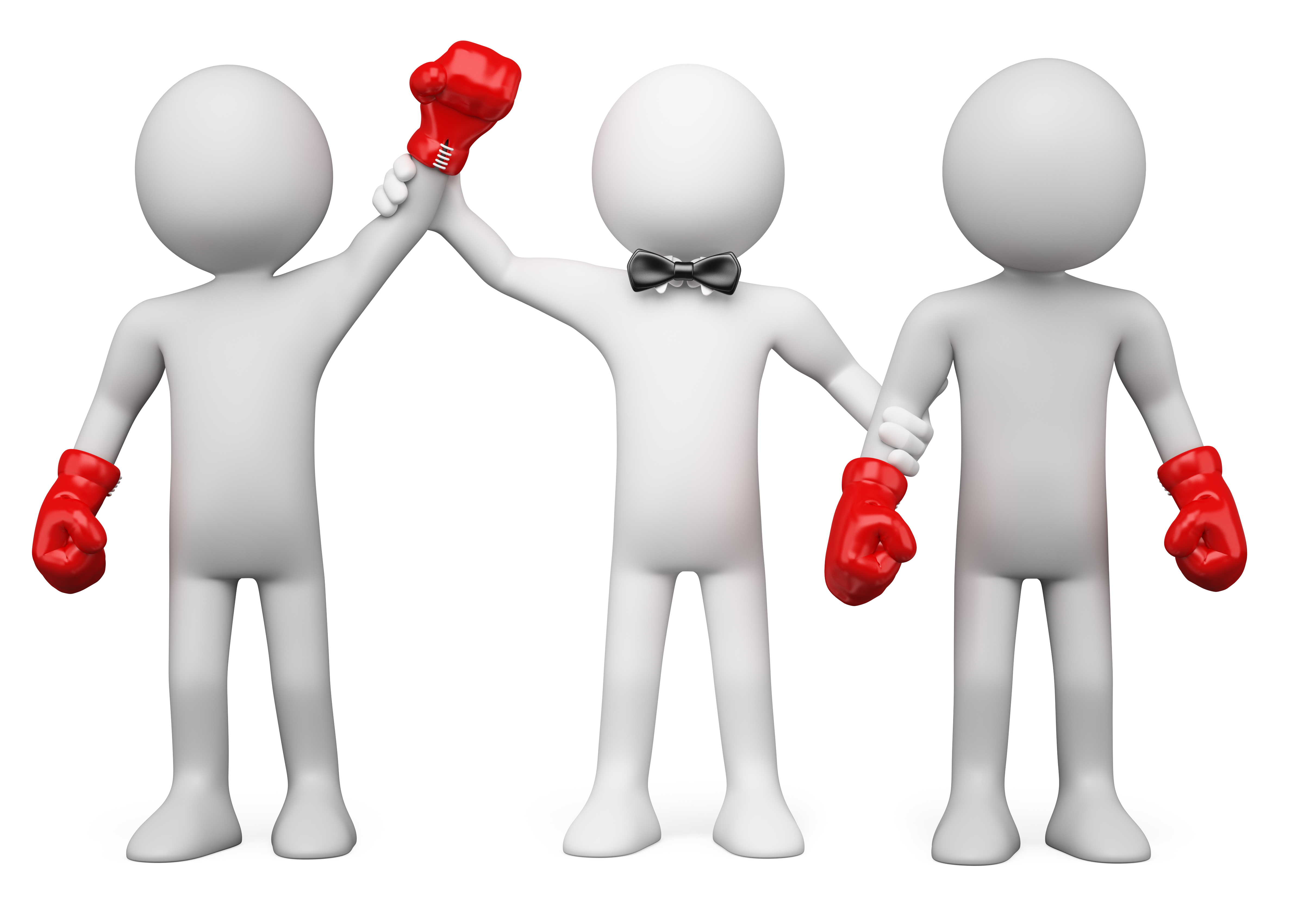 Summary & Recap
Market Thief can help convert customers that have bad credit and have been turned away from other dealerships
Leads are exclusive to your dealership
Highly effective way to capture leads that are actively looking for a vehicle and intend to buy
Completely integrated in your ProMax system
One of the most targeted lists available with an average response rate of 4-9%
Market Thief
Dealer Marketing Services, Inc
Makers of ProMax Unlimited & 
ProCredit Express
563-344-7610